CHANGE COMMUNICATION PLAN TEMPLATE
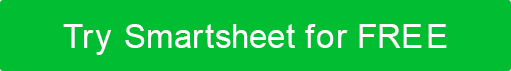 CHANGE COMMUNICATION PLAN
[ PROJECT NAME ]
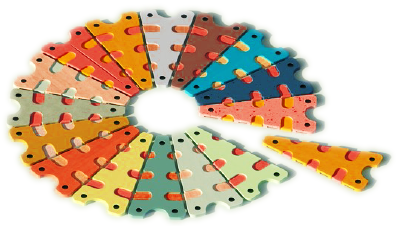 PROJECT MANAGER NAME
PROJECT MANAGER


00/00/0000
TABLE OF CONTENTS
Situation Statement
Change Details
Stakeholder Roles
Timeline + Reporting
Conclusion
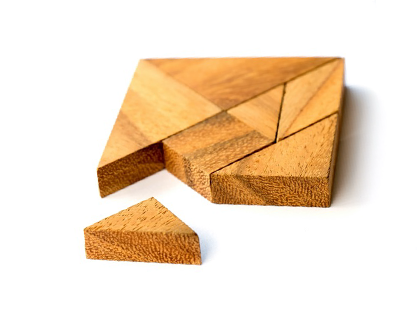 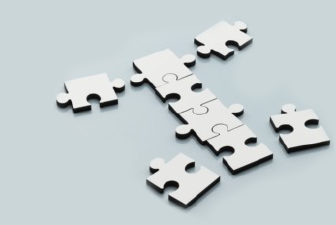 SITUATION STATEMENT
Enter information about the current project status, the nature of changes being made, the reasons for the changes, and what parties will be directly affected.
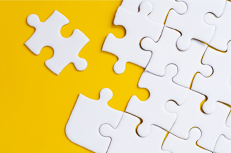 CHANGE DETAILS
List the stakeholder or group with responsibility for a specific change, describe the change, list any costs or risks associated with the change plan.
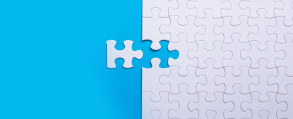 STAKEHOLDER ROLES
On this slide, list the party responsible for a specific change and provide details on specific actions, changes to duties or roles.
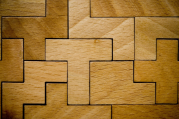 TIMELINE + REPORTING
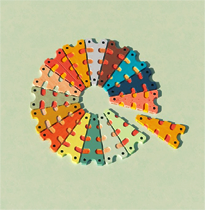 CONCLUSION
Enter closing information, encouragement, or summary statement.
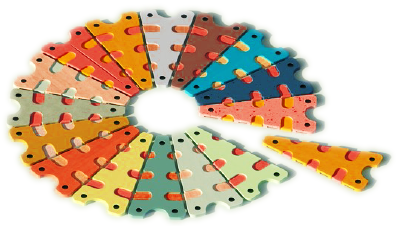